Start Working A.E
For Approve “e-MB”
Enter A.E. Username & Password
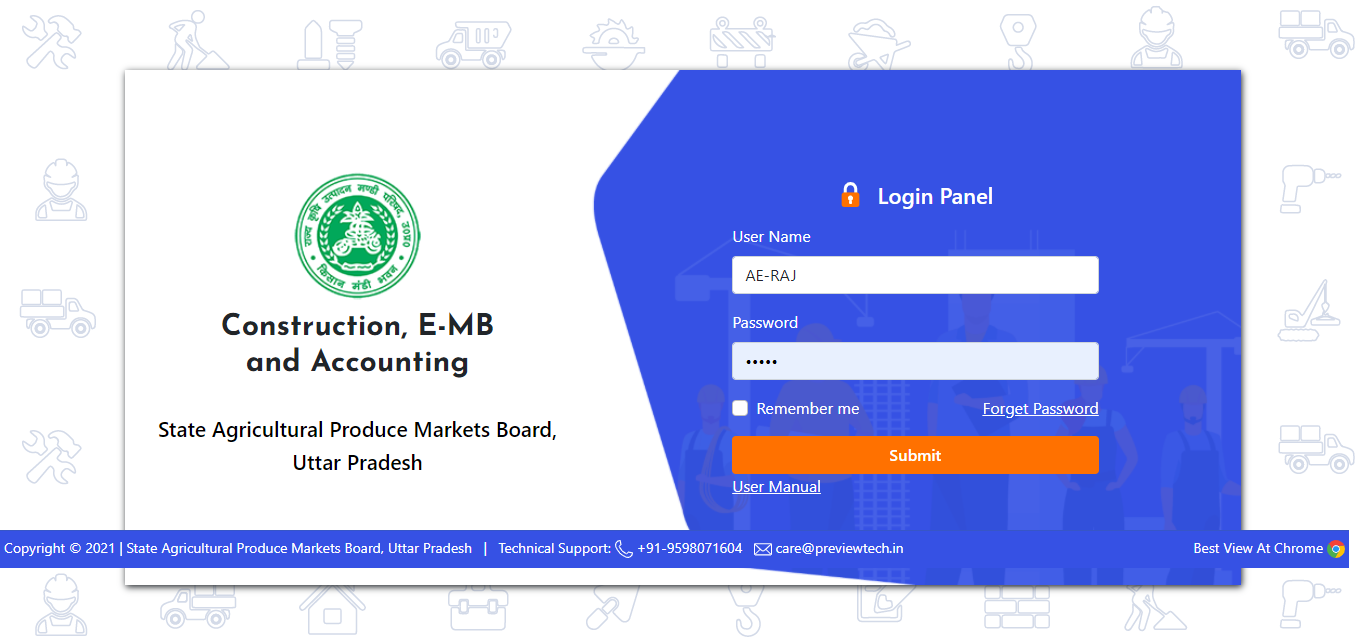 Click to View Pending e-MB on your project
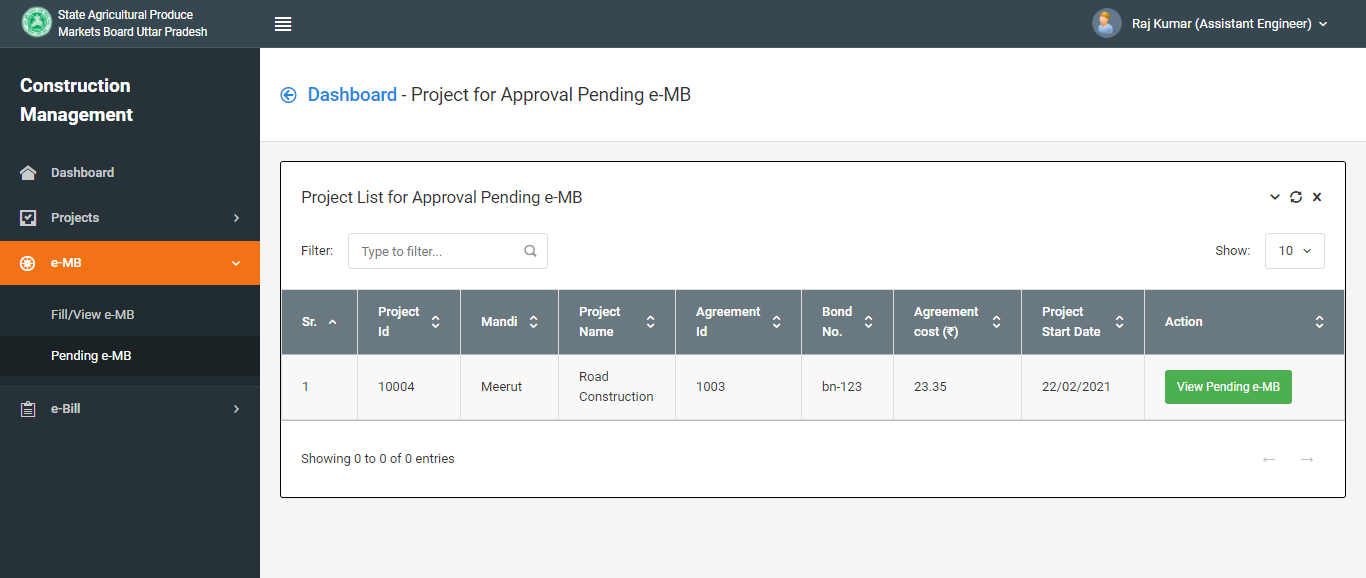 Click on Approve e-MB Button
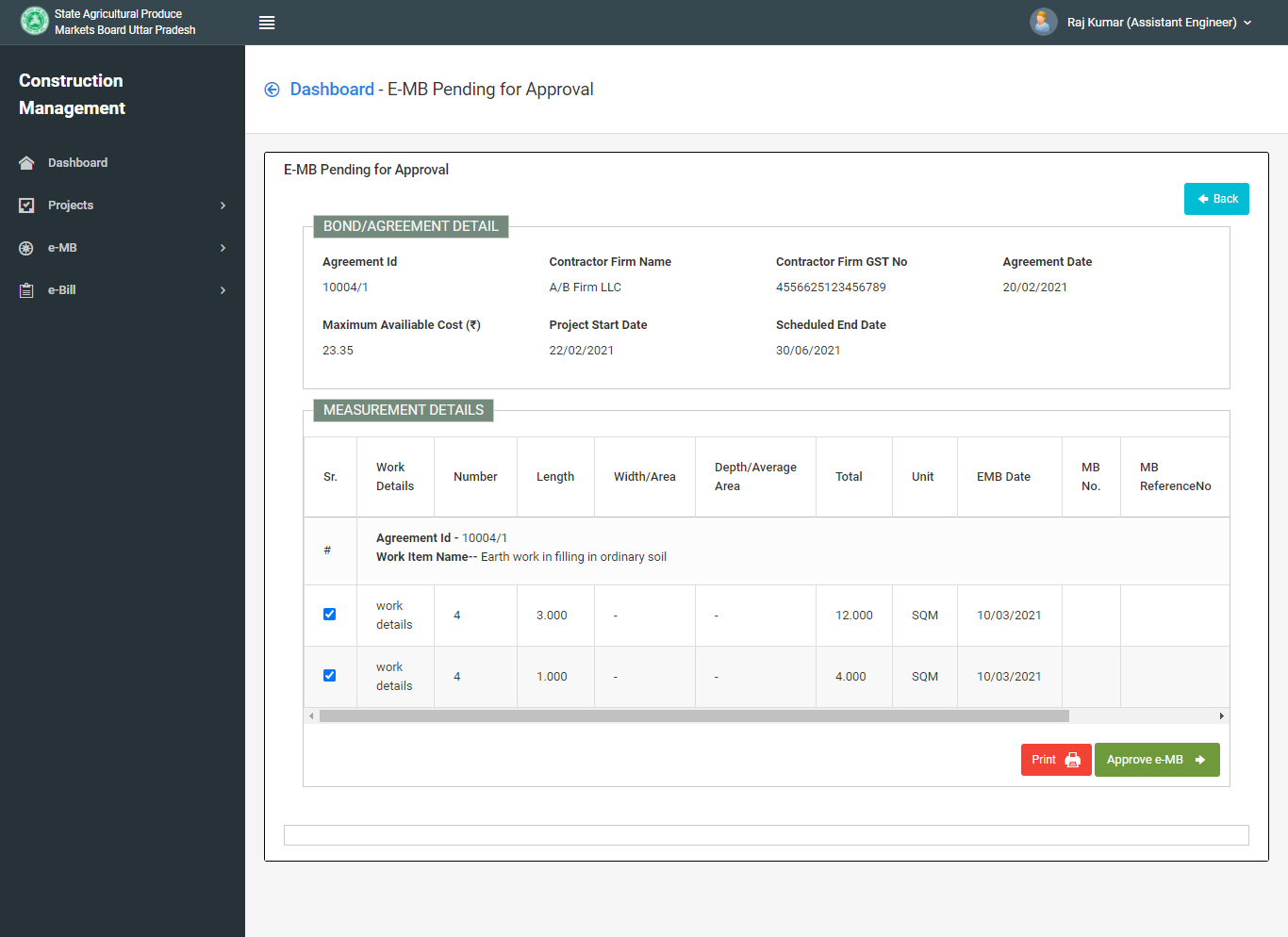 Bill Approval.
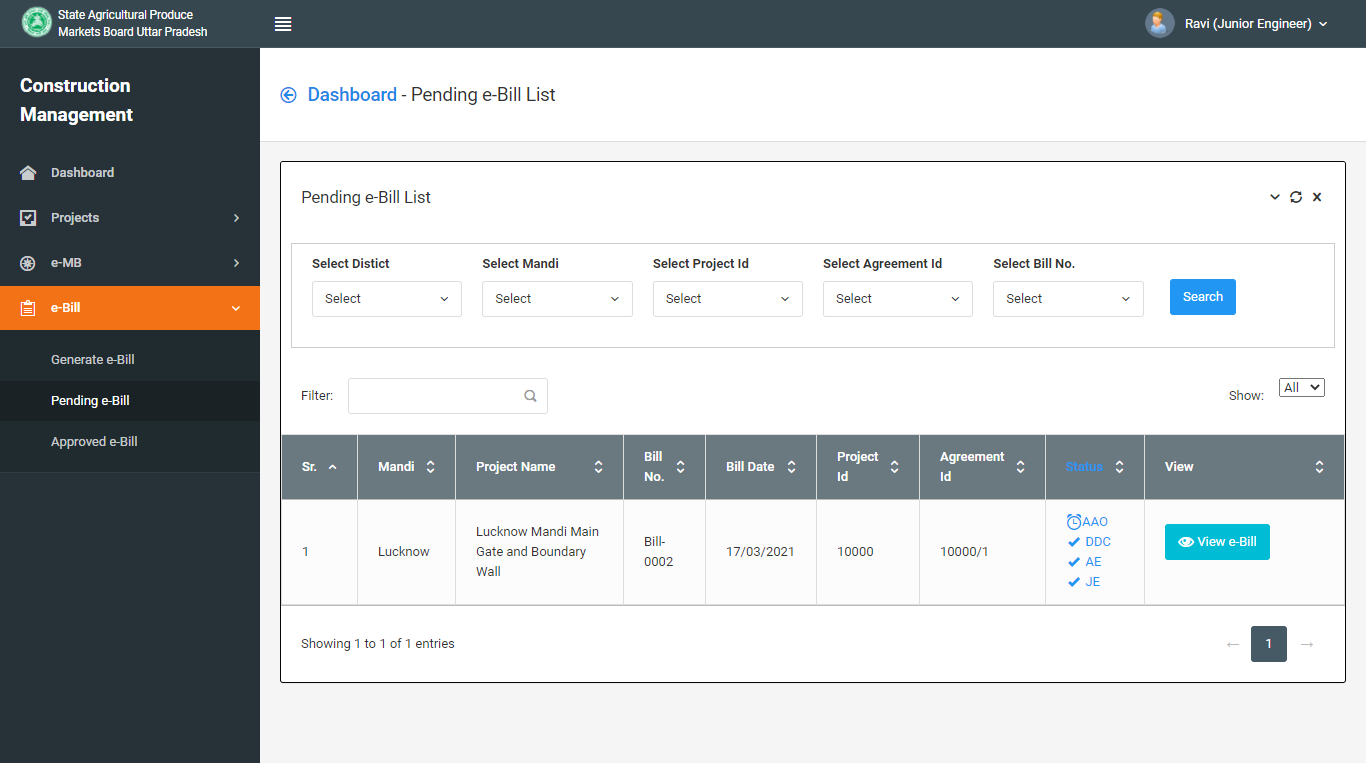